Муниципальное дошкольное образовательное учреждение детский сад № 32
№7
Задания для детей 6 – 7 лет по русскому языку 


Учитель-логопед Назарко Н.А.





Май 2020
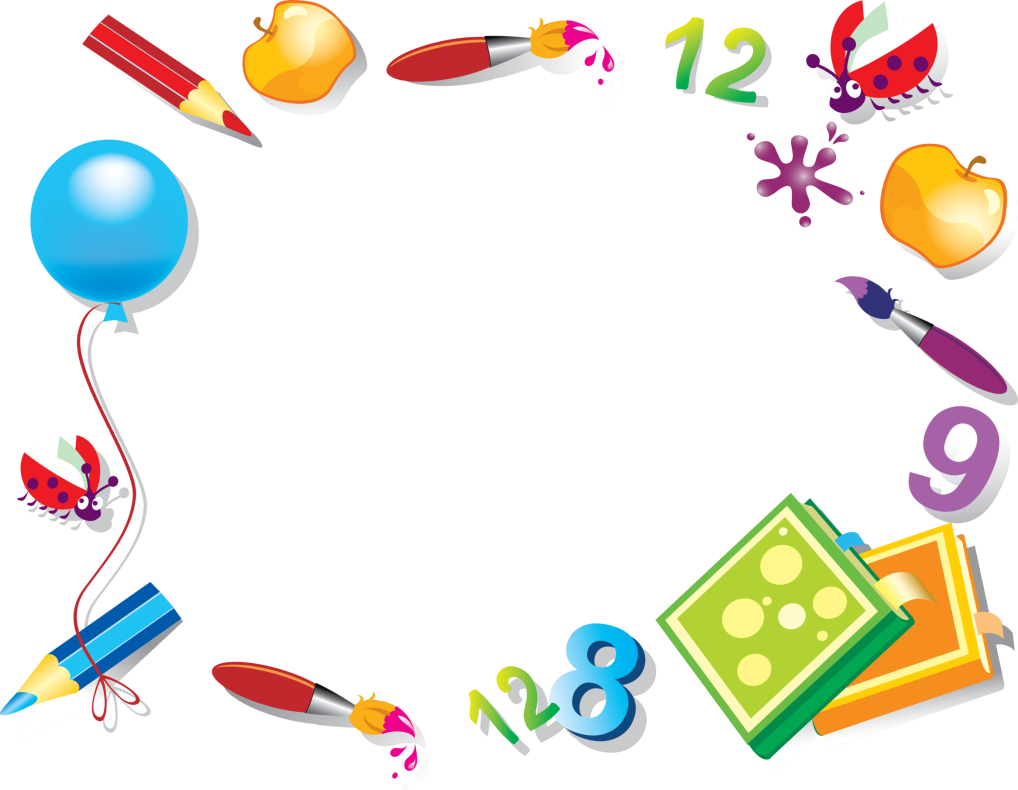 Реши ребусы.  Подсказка (бабочка, баранка, рука, акула, платок, завтра)
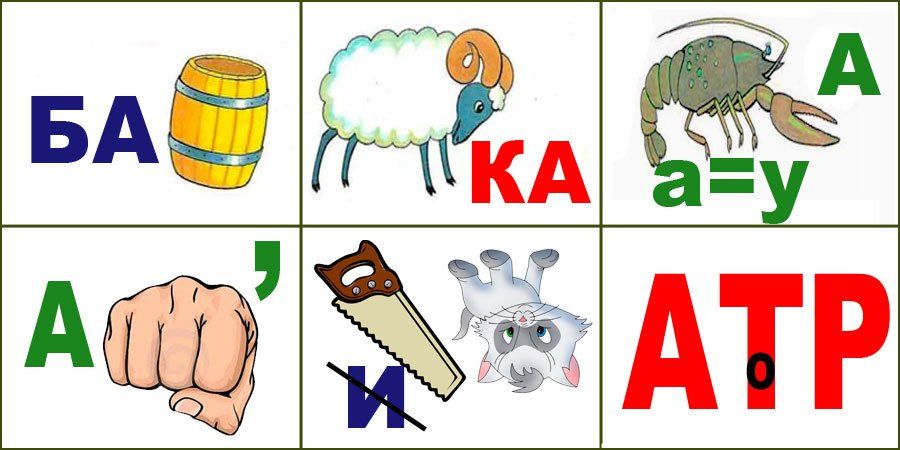 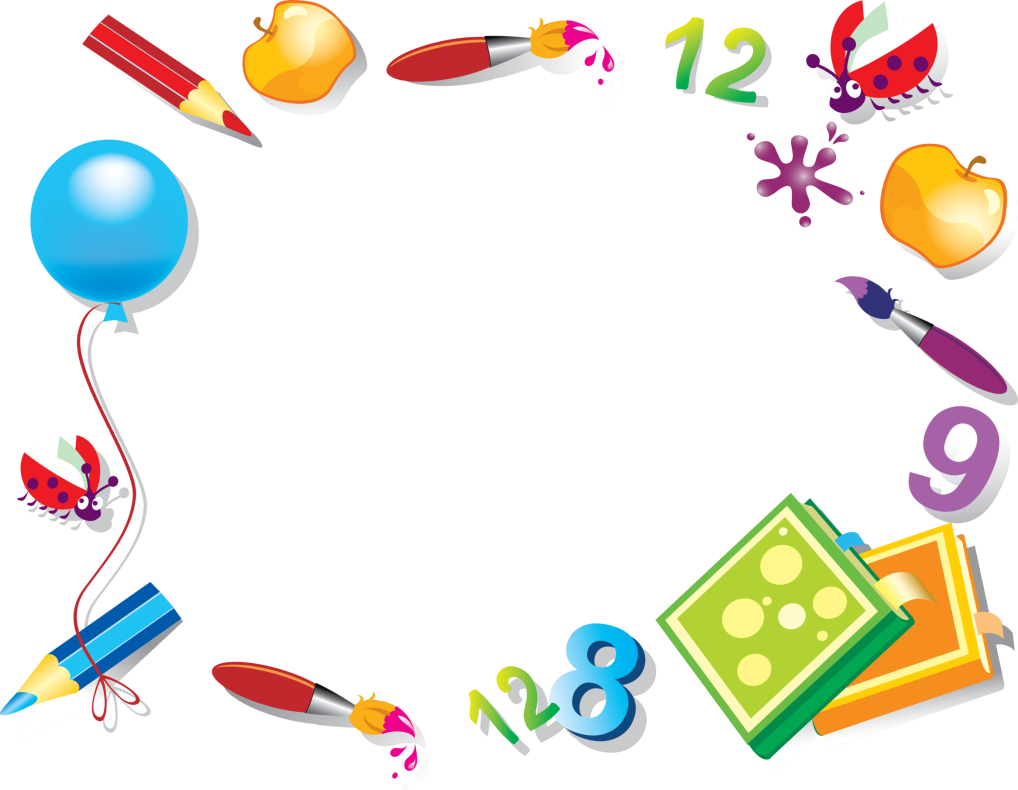 Найди правильную букву, прочитай слова.
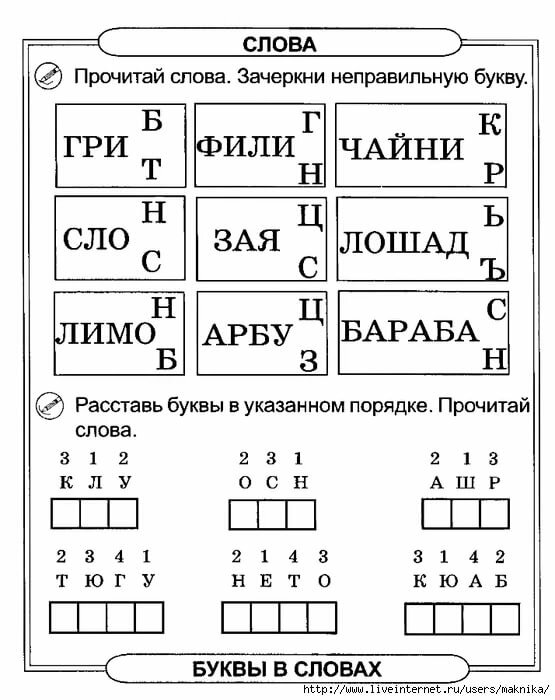 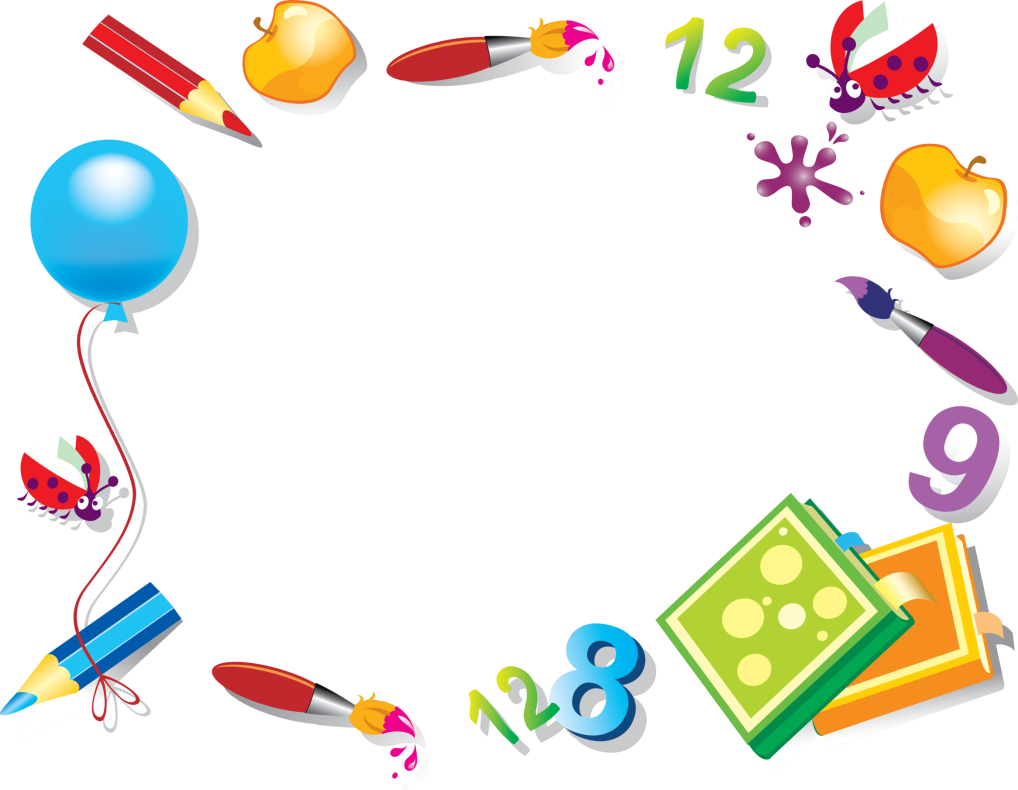 Расставь буквы в указанном порядке. Прочитай слова.
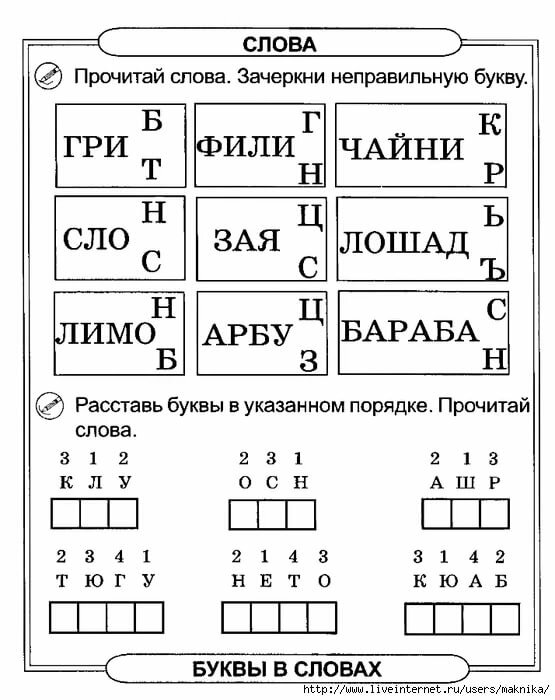 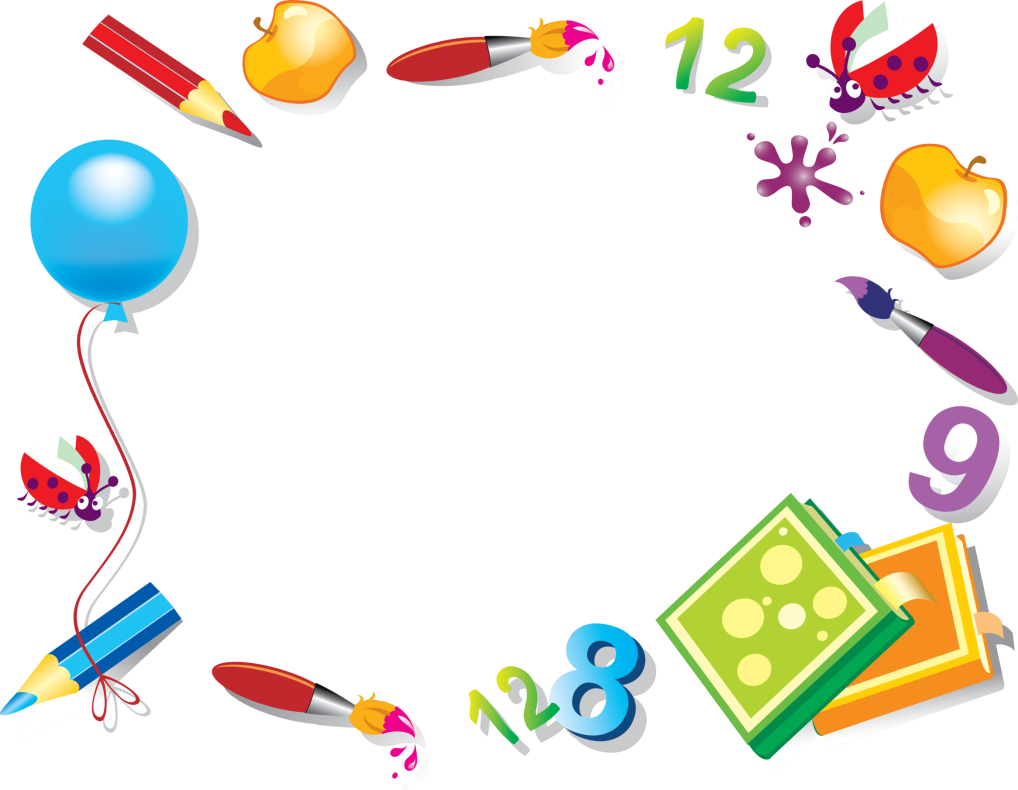 Прочитай рассказ. Вместо картинок вставь  нужные слова.
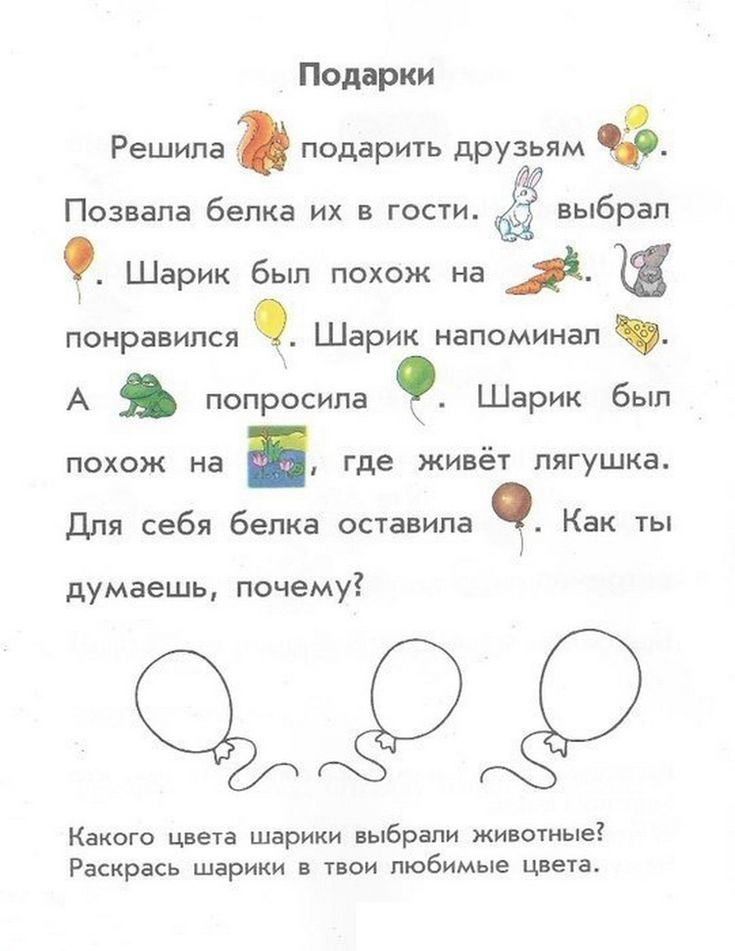 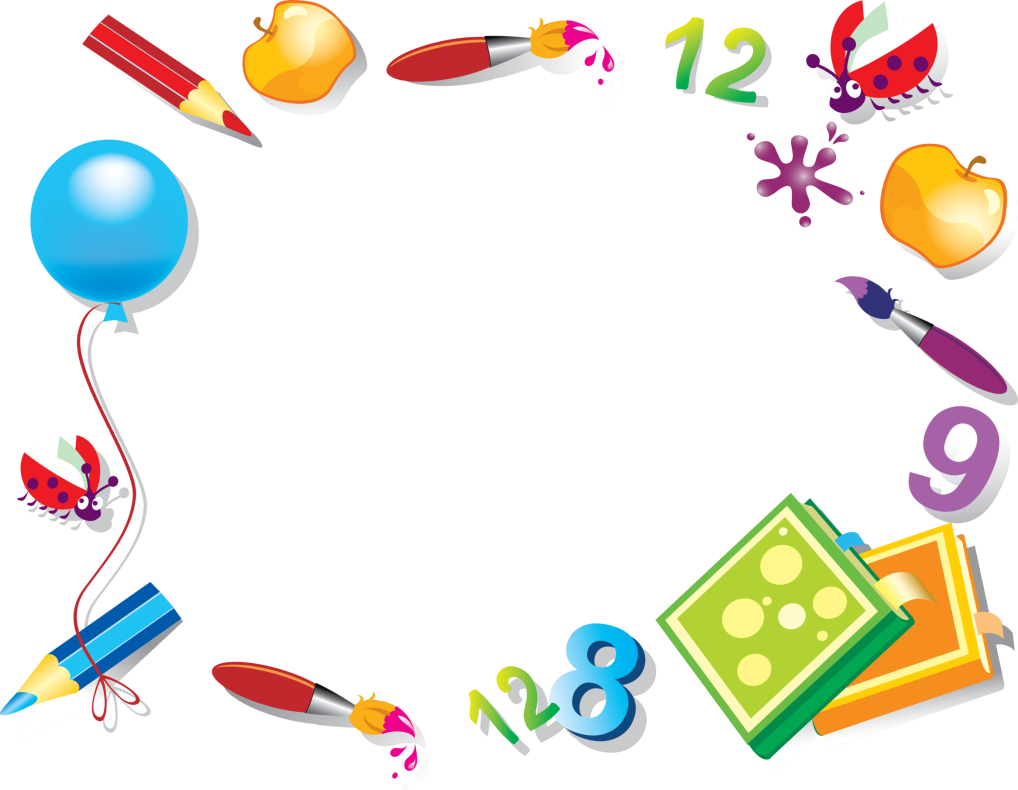 Реши ребусы.
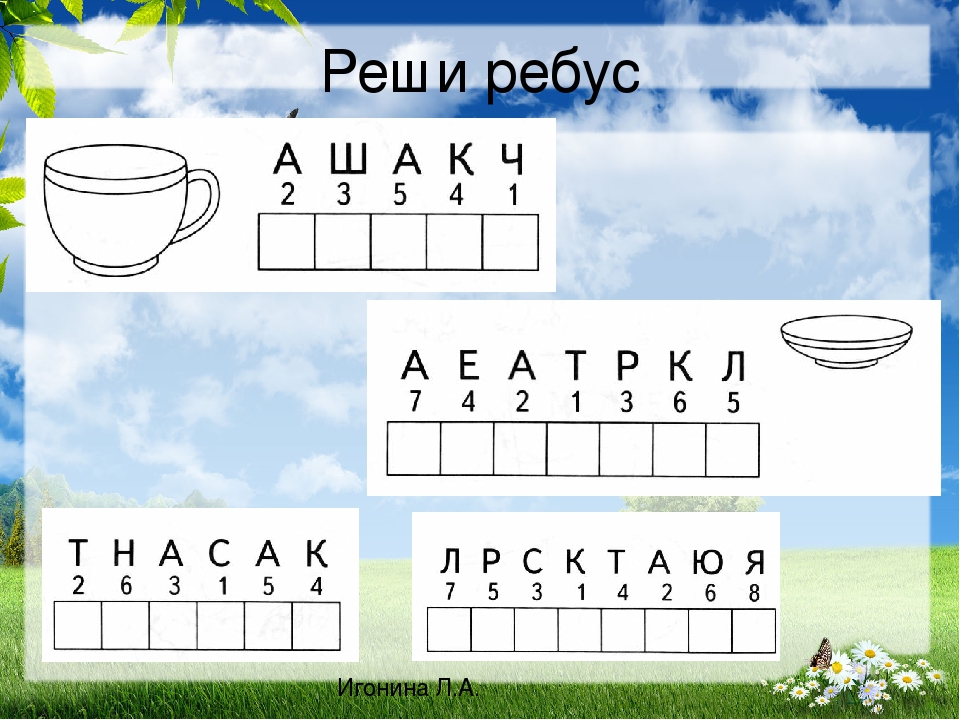 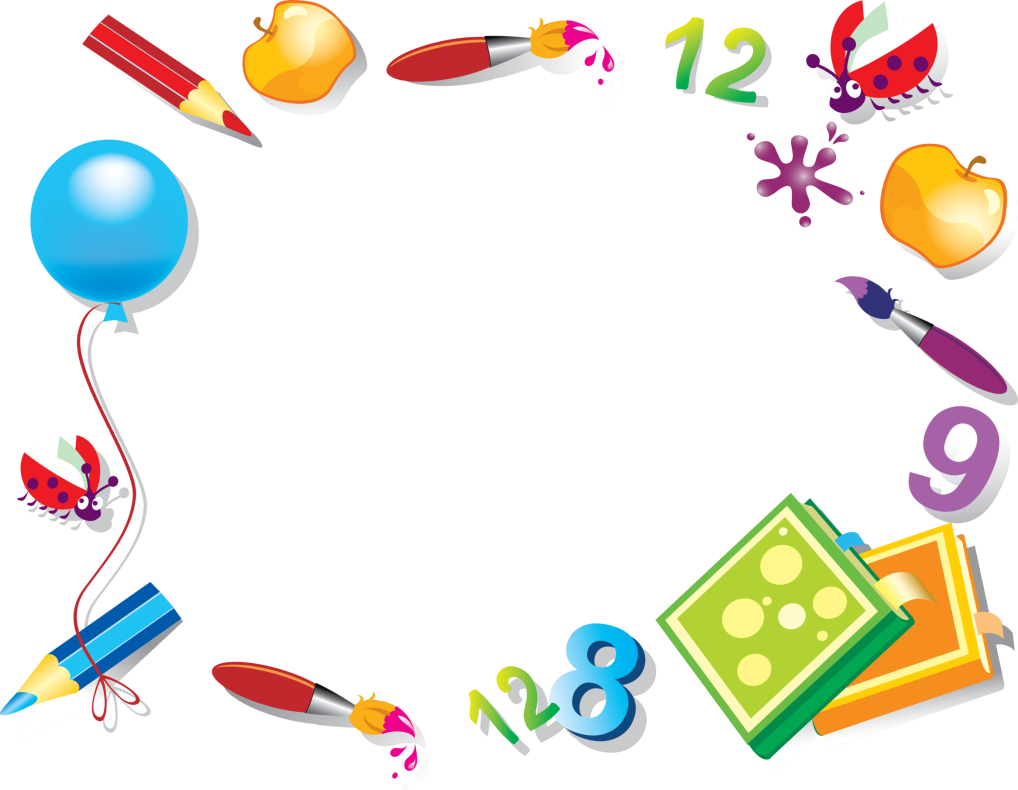 Посмотри на картинку слева, прочитай слово, замени в слове одну букву, получи новое слово..
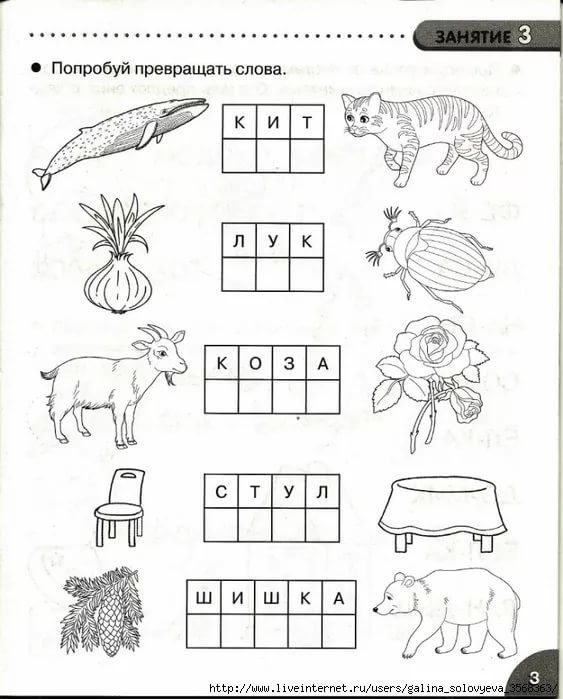